Порода свиней Ландрас
Презентацію підготувала учениця 11-В класу
Кузнецовської гімназіїТурик Даша
Основним продуктом, що отримують від свиней, є м'ясо.Тривалий час селекціонери працюють у напрямі збільшення виходу м'яса в тушах свиней – підвищення м'ясності.
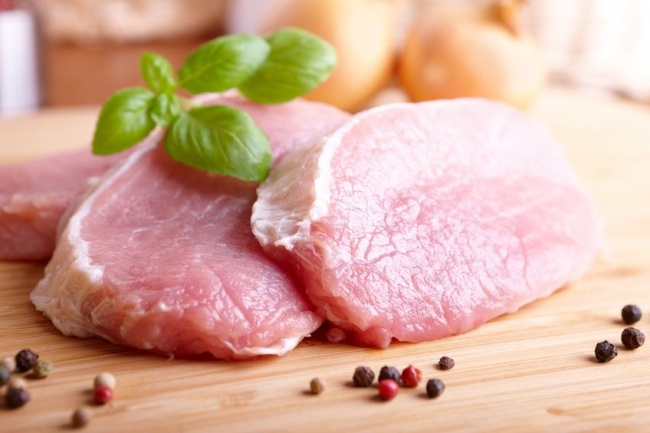 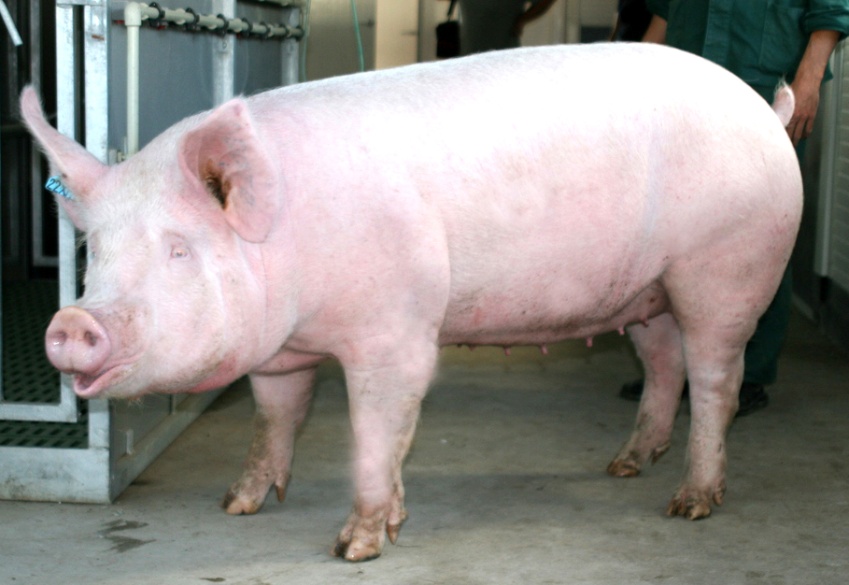 Датська свиня
Велика біла свиня
Ландрас
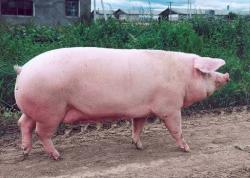 тулуб розтягнутий

спина пряма

 стегна масивні

 плоскі, вуха довгі, сильно нависають на очі

шкіра тонка

 щетина біла,рідка

 маса кнурів- 300кг, свиноматок – 250кг
Порода свиней Ландрас посідає важливе місце в структурі генофонду свиней України.
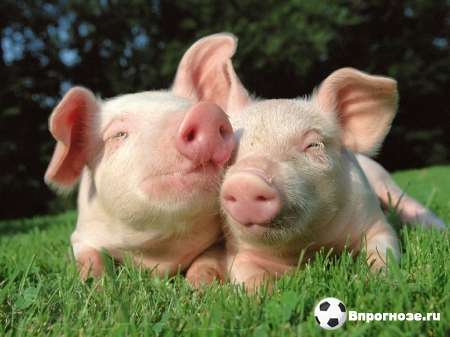